CREATED EXCLUSIVELY FOR FINANCIAL PROFESSIONALS
Don’t Worry About The Wages
A different way to calculate net worth
Potential insurance needs outside of wages and salary
Dave Redpath, Underwriting Director, Prudential Insurance   9/24/20
Life insurance is issued by The Prudential Insurance Company of America, Newark, NJ, and its affiliates.
© 2020 Prudential Financial, Inc. and its related entities.
1040101-00001-00 Ed. 09/2020
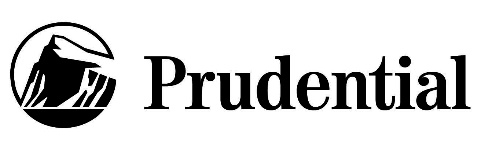 not for consumer use..
1
[Speaker Notes: Read slide.]
CREATED EXCLUSIVELY FOR FINANCIAL PROFESSIONALS
The remainder are for: 
Business Coverage
Charitable Giving
Final Expenses
Wealth Transfer
Estate Taxes 
Estate Liquidity
Non-earned income 
We’ll look at those final five reasons today, and a couple methods that you can use to make sure these non-income replacement cases make financial sense.
What percent of US Life Insurance policies are to cover “Earned income replacement” for a wage earner? ~ 40%*
not for consumer use..
2
*Income Protection gaps: a rising global challenge, Zurich/Smith School, University of Oxford, Nov. 2015
[Speaker Notes: Read slide.]
CREATED EXCLUSIVELY FOR FINANCIAL PROFESSIONALS
Client isn’t replacing income, but the only thing they can document is their income (??)
not for consumer use..
3
[Speaker Notes: Read slide.]
CREATED EXCLUSIVELY FOR FINANCIAL PROFESSIONALS
Client isn’t replacing income, but the only thing they can document is their income (??)
not for consumer use..
4
[Speaker Notes: Read slide.]
CREATED EXCLUSIVELY FOR FINANCIAL PROFESSIONALS
No Net Worth Statement, but what are their assets?
$10,000 = earned income (pays himself as “Chief Operating Officer” of his company) 
$408,000 of income comes from $6.5 Million of Assets (a combined 6.5% return)
Research on Zillow shows that he and his wife own home valued at ~ $1.5 million
With a couple other small non-income assets, would have total assets of $8.2 million
Ask him about outstanding loans. Answer = $600,000. 
Net worth of $8,200,000 - $600,000 = $7,600,000 
You can calculate estate needs and wealth transfer based off this amount.
not for consumer use..
5
[Speaker Notes: Read slide.]
CREATED EXCLUSIVELY FOR FINANCIAL PROFESSIONALS
What about retirees with no earned income?  Do they have insurance needs?
Income replacement
Business Coverage
Charitable Giving
Final expenses
Wealth Transfer
Estate Taxes 
Estate Liquidity

A retiree CAN have a need to replace unearned income, to cover final expenses, to transfer wealth, and to pass on their estate.
not for consumer use..
6
[Speaker Notes: Read slide.]
CREATED EXCLUSIVELY FOR FINANCIAL PROFESSIONALS
Replace income
Social Security income (average in USA is $18,000 per year)*
Pension (average in USA is $18,000, though only about 40% receive one)**
Most retirees with a spouse have provisions to have 50% payments continue after their death. This means ~50% is lost at their death.
Final Expenses
Average cost of funeral, cremation, Probate, attorney, final medical expenses = $20,000
*www.cbpp.org/research/social-security/policy-basics-top-ten-facts-about-social-security
**www.pensionrights.org/publications/statistic/income-pensions, 2018
not for consumer use..
7
[Speaker Notes: Read slide.]
CREATED EXCLUSIVELY FOR FINANCIAL PROFESSIONALS
18 states + DC have state estate or inheritance taxes
For states that do have a tax, the exemption levels are much smaller (70% smaller ) than the Fed exemption. Many more would owe state estate or inheritance taxes than would owe federal taxes.
not for consumer use..
8
[Speaker Notes: Read slide.]
CREATED EXCLUSIVELY FOR FINANCIAL PROFESSIONALS
Any untaxed income that the deceased would have owed taxes on, their descendants must pay.
Traditional IRAs and 401(K)s are pools of untaxed future income that would be taxed. They are “Tax deferred” savings accounts. So when the owner dies, those deferred taxes are due at the top marginal tax rate (30-40%). A $1 million IRA would owe ~ $ 350,000 in taxes at death. 
If the deceased had a taxable estate, these assets are included there also.
Income in Respect of a Decedent
not for consumer use..
9
[Speaker Notes: Read slide.]
CREATED EXCLUSIVELY FOR FINANCIAL PROFESSIONALS
Estate Taxes
Today’s Fed estate tax limits are very high ($11.58 million per person)
Very few Americans need to be concerned about paying Fed estate taxes (2 out of every 1,000 who die owe any estate taxes)
But that was not always the case (and will not always be the case)
$40 Million estate:     1960: keep $10 M                    1984: keep $19 M                     2004: keep $23 M              2010: keep $40 M        2020: keep $28 M        2026: keep $26 M
Source: www.thebalance.com/exemption-from-federal-estate-taxes-3505630, June 2020
not for consumer use..
10
[Speaker Notes: Read slide.]
CREATED EXCLUSIVELY FOR FINANCIAL PROFESSIONALS
Federal Deficit is Growing Rapidly; and Adding $1 Trillion Per Year
Think the Federal Government will be looking for more or less sources of income?
Source: www.statista.com/statistics/187867/public-debt-of-the-united-states-since-1990/
not for consumer use..
11
[Speaker Notes: Read slide.]
CREATED EXCLUSIVELY FOR FINANCIAL PROFESSIONALS
Earned Income protection for Survivors is #1 purpose of Life Insurance today
But there are many needs Life Insurance can cover outside of that 
In calculating financial assets, most people don’t have Financial Statements, especially audited ones. But, they do all have Income Tax returns. These can be used to re-engineer to find the worth of most of their financial assets.
There can be an income protection need for NON-earned income
There can be an estate or wealth transfer need, even if net worth falls below federal estate tax limits:
State Estate/Inheritance Taxes
IRD
Final Expenses   
Lots of indications that Federal Estate limits will likely shrink, not grow 
If someone doesn’t have a need based on earned income, business coverage, charitable giving, or Federal estate tax , don’t assume they have no need or limited need.  All of the above may affect them.
Recap:
not for consumer use..
12
[Speaker Notes: Read slide.]
CREATED EXCLUSIVELY FOR FINANCIAL PROFESSIONALS
Recap:
Questions?
This material is intended for insurance informational purposes only and is not personal medical advice for clients.  Rates and availability will vary based on the satisfaction of our underwriting criteria.  Underwriting rules are subject to change at our discretion.


This material is being provided for informational or educational purposes only and does not take into account the investment objectives or financial situation of any clients or prospective clients. The information is not intended as investment advice and is not a recommendation about managing or investing a client's retirement savings. Clients seeking information regarding their particular investment needs should contact a financial professional.​
not for consumer use..
13
[Speaker Notes: Read slide.]